2023
熙迈合规服务-无菌生产设施
值得信赖合作的第三方 GxP 合规性服务机构
服务生命科学，助力人类健康
做有温度的服务！
[Speaker Notes: SMILE  Service of   multiple  Innovation lively engine/efficiency]
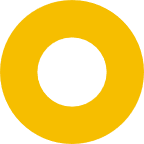 CONTENTS
目 录
PART 02
PART 01
气体流型研究
产品目录
PART 03
服务案例详述
PART 01
产品目录
产品目录· 无菌生产设施
熙迈GMP合规服务-无菌生产设施
洁净厂房设施
设计审核
验证咨询（URS，FAT，SAT，VMP）
验证服务（DQ，IOQ，PQ，RQ）
无菌保证咨询（更衣确认，人员上限验证，洁净服清晰验证，洁净室日常监控）
无菌保证确认服务（消毒剂验证，消毒效果验证，HEPA检漏）
无菌生产设施· 设计审核
无菌生产设施GMP合规服务-设计审核
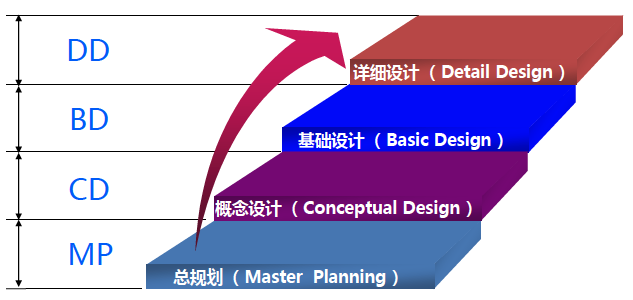 项目部要针对设计的不同阶段，对设计文件进行正式审查，能够以最佳的成本确保项目质量。
这些方法确定可能需要符合的所有相关规范、法规和技术规程和标准，并正式地确认其适宜性和符合性。
此项审查包括对某个给定审查阶段可能比较重要的所有因素
项目管理组应将设计审查的结果记录下来并进行公开，并对任何后续变更情况进行管理
这些结果应能够确认设计能够继续保持其适宜性
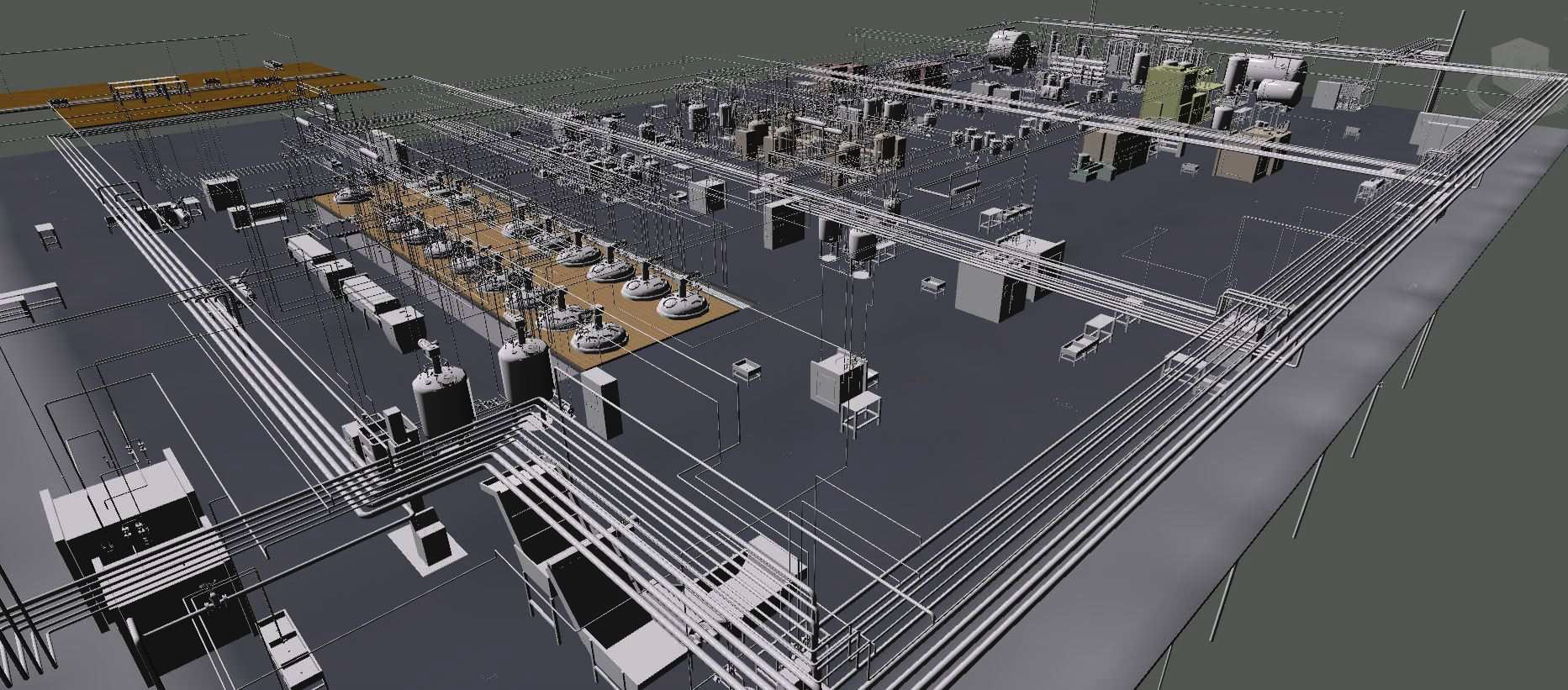 无菌生产设施· 设计审核
无菌生产设施GMP合规服务-设计审核
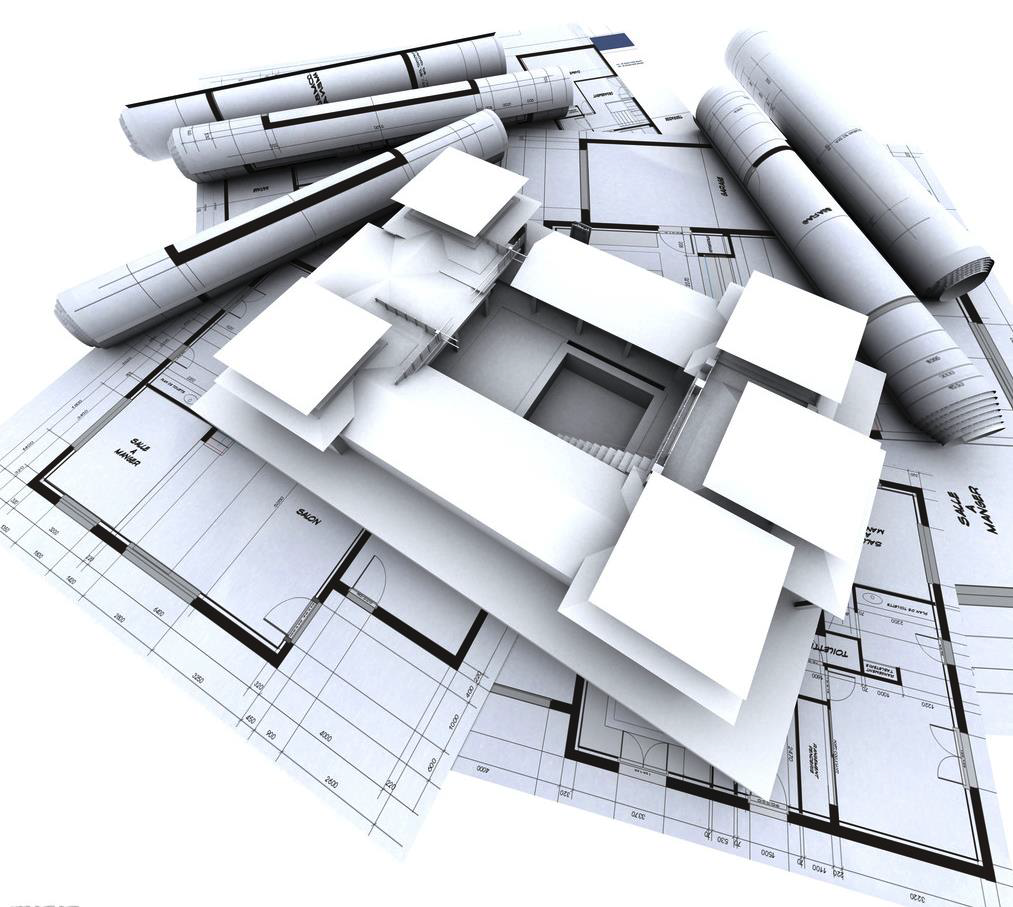 设计审核及其记录的内容：
设计是否符合预先规定的用户要求，对概念进行设计以考虑设计基础及在如下方面的实用性：
    •符合预期要求
    •现场位置
    •可用物料
    •本地技术水平
    •考虑到使用的本地、国际法规和公司标准的标准符合性
风险管理和安全审查，包括：
    •建造材质
    •严格保护风险（HPR）的设计策略
    •防火防爆风险
    •自然灾害
    •安全性
    •环境审查
无菌生产设施· 验证咨询
无菌生产设施GMP合规服务-验证咨询
URS 辅助
VMP辅助
FAT，SAT辅助
提供相应的URS模版，并指导用户起草生效。
提供相应的VMP模版，并指导用户起草生效。
模式一：在工程方合规能力有限的情景下，提供相应的FAT/SAT模版，并指导工程方起草生效。
模式二：接受甲方或工程方的全权委托，提供SAT方案、测试核实执行、 SAT报告的完整交付服务。
无菌生产设施· 验证咨询
无菌保证相关-验证咨询
更衣确认辅助
人员上限确认辅助
洁净服清洗验证辅助
    上述3项验证/确认活动：提供相应的确认方案模版，指导用户起草生效，并指导甲方执行并生产相应确认报告。
    也可接受甲方的全权委托，提供方案、测试核实执行、 报告的完整交付服务。
洁净室日常监控辅助
    提供相应的法规依据，指导用户起草生效相应SOP，指导操作执行并定期跟踪执行效果。
无菌生产设施· 验证&确认服务
无菌保证相关-验证服务
DQ 设计确认
     验证的同时规范工程方/供应商资料的合规性。
IOQ 安装运行确认
     通常同时进行，周期较长时可将安装确认和运行确认分开进行
PQ 性能确认
     通常是再确认的基础
RQ 再确认
     根据法规指南要求、历史数据（趋势分析）、及风险评估，建议再确认的周期及确认内容
无菌生产设施· 验证&确认服务
无菌保证相关-验证/确认服务
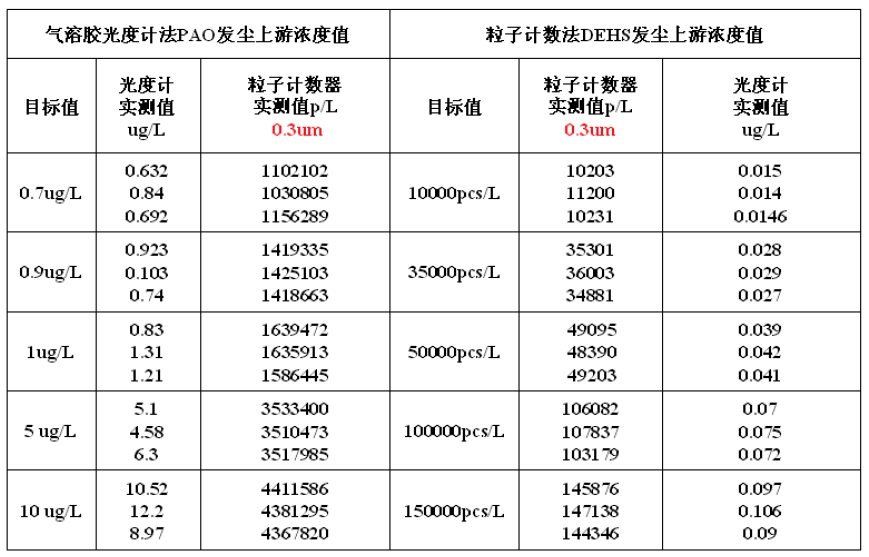 消毒剂验证
     依据消毒剂种类，环境菌类，微生物载体种类（通常是不锈钢，玻璃，彩钢板等）设计消毒及中和方案，确保消毒达到预期效果。
消毒效果验证
     确认VHP或臭氧等空间消毒措施，达到预期消毒效果。提供方案（含风险评估）、测试执行、报告的完整交付服务
HEPA完整性确认（ISO14644-3）
光度计法 （常用）
粒子法（高级别洁净区，极低的发尘量，减少测试过程中的气溶胶污染）
主要依据：
中国GMP及其相关附录
EU GMP及其相关附录
WHO GMP及其相关附录
ISO 14644系列
IEST-G-CC-1001～1004
ISPE 相关指南
    ISPE Baseline   卷3：无菌药品生产设施（第二版） 
    ISPE Baseline   卷6：生物药品生产设施（第二版）
    ISPE GPG：HVAC 
    ISPE GPG：空气过滤器
无菌生产设施GMP合规服务-HVAC
验证策略
ISPE C&Q 第二版 线性模型
无菌生产设施
HVAC
无菌生产设施GMP合规服务-HVAC
验证关键点
常规验证项目
验证关键点：
设计合规性
房间风险评估
预测试（含在验证费用中），并给出整改建议
常规验证项目
IQ （包含但不限于：）
文档确认
组件安装确认（含洁净室布局确认）
风管确认（含布局确认，测漏确认）
OQ （包含但不限于：）
风量及换气次数
高效过滤器完整性测试
压差/噪声/照度/温湿度
静态悬浮粒子/自净时间
PQ/RQ
三静三动（悬浮粒子，浮游菌，沉降菌，表面菌）
无菌生产设施
HVAC
无菌生产设施GMP合规服务
-隔离器/RABS
验证策略
 ISPE C&Q 第二版 线性模型
主要依据：
中国GMP及其相关附录
ChP 9206 无菌检查用隔离系统验证和应用指导原则
PDA TR 34 隔离罩系统验证
ISPE 相关指南
ISPE Baseline   卷3：无菌药品生产设施（第二版） 
ISPE Baseline   卷6：生物药品生产设施（第二版）
ISPE GPG：空气过滤器
无菌生产设施
隔离器/RABS
无菌生产设施GMP合规服务-
隔离器/RABS
验证关键点
常规验证项目
验证关键点：
VHP灭菌效果（特殊位点）
整体密封性
常规验证项目
IQ （包含但不限于：）
文档确认
组件安装确认（含洁净室布局确认）
OQ （包含但不限于：）
高效过滤器完整性测试
压差/噪声/照度/温湿度
静态悬浮粒子/自净时间
气流模型
PQ/RQ
三静三动（悬浮粒子，浮游菌，沉降菌，表面菌）
无菌生产设施
隔离器/RABS
无菌生产设施GMP合规服务-层流
常规验证项目
常规验证项目
IQ （包含但不限于：）
文档确认
组件安装确认
OQ （包含但不限于：）
高效过滤器完整性测试
风速
噪声/照度/温湿度
气流模型
静态悬浮粒子
PQ/RQ
三静三动（悬浮粒子，浮游菌，沉降菌，表面菌）
无菌生产设施
层流
无菌生产设施GMP合规服务-传递窗
常规验证项目
常规验证项目
IQ （包含但不限于：）
文档确认
组件安装确认
OQ （包含但不限于：）
高效过滤器完整性测试
风速
噪声/照度/温湿度
气流模型
静态悬浮粒子
VHP功能测试
PQ/RQ
三静三动（悬浮粒子，浮游菌，沉降菌，表面菌）
无菌生产设施
传递窗
PART 02
气流流型研究
无菌生产设施·气体流型研究
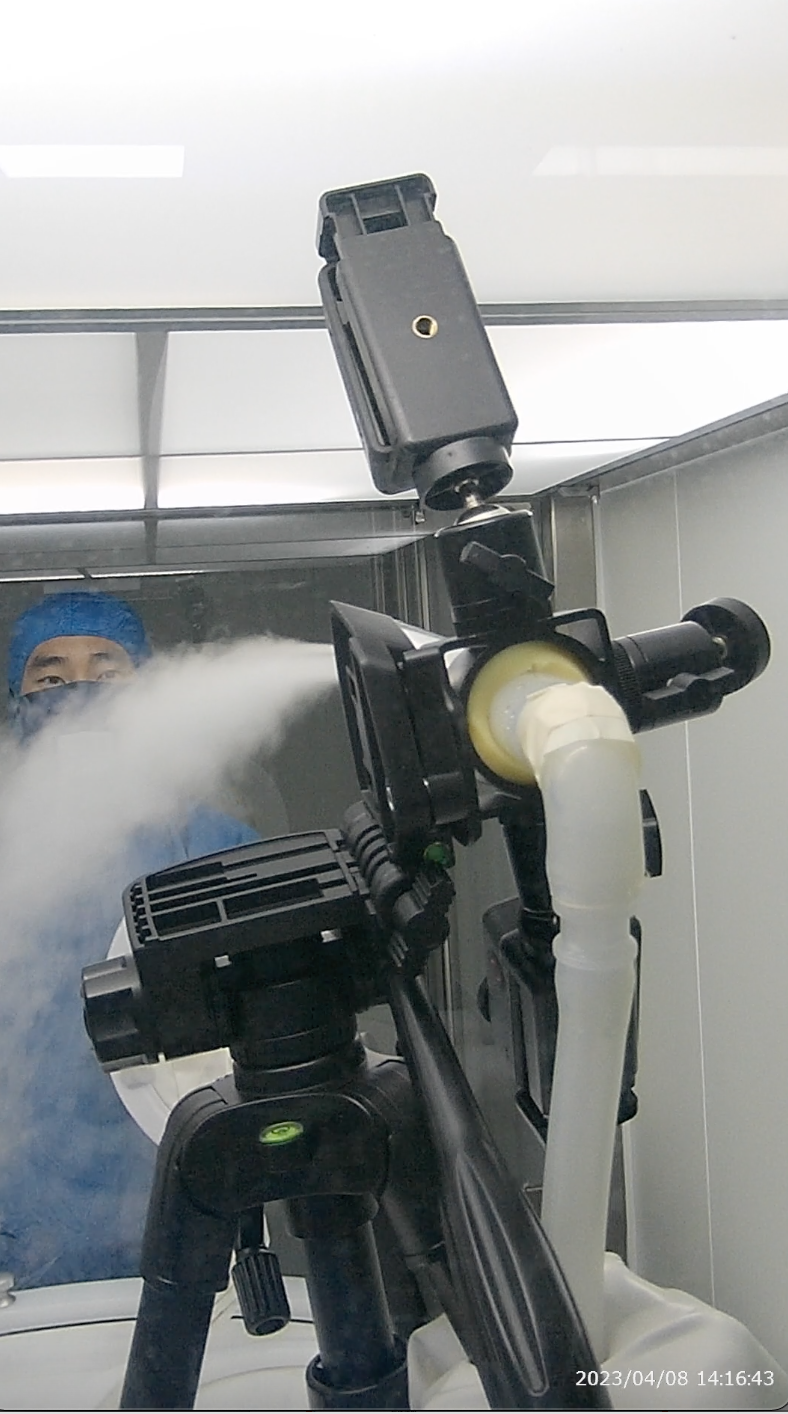 依据：
中国GMP附录1无菌药品第九条：
应当有数据证明单向流的状态并经过验证。
欧盟GMP附录1无菌产品生产：
洁净间和洁净区内的气体流型应进行可视化，以证明没有空气从低级区域侵入高级区域，并且空气 不会经过低级区域（如地板）或高于操作员或设备，这些情况可能会将污染物带入高级别区域。如 果空气流动显示洁净区域或关键区域存在风险，则应执行纠正措施，例如，改进设计。气体流型研 究应在静态和动态下执行（例如，模拟操作员干预）。应保存气体流形视频。在制订设施的环境监 测计划时，应考虑气流可视化研究的结果。
无菌生产设施·气体流型研究
需要进行气流模型拍摄的对象（静态，动态）：

单向流洁净室
非单向流洁净室
隔离器
RABS 
层流设备
传递窗
生物安全柜
超净工作台
隧道烘箱
吹灌封（BFS）设备
成灌封（FFS）设备
排风柜/称量柜
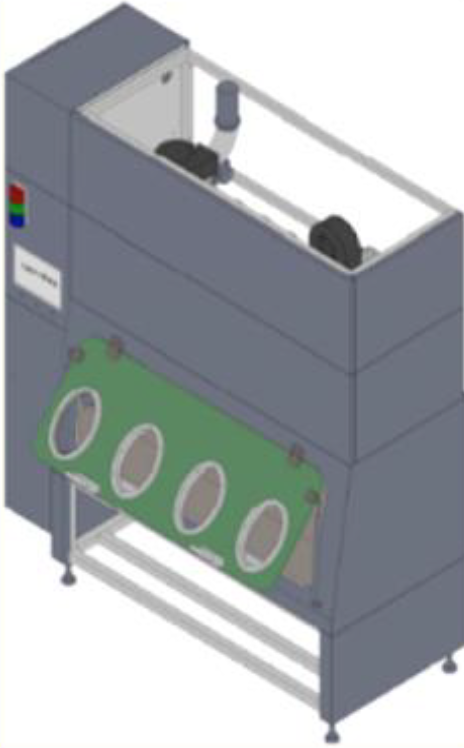 无菌生产设施·气体流型研究
气流流形测试点示例
无菌生产设施·气体流型研究
气流拍摄点风险评估示例
无菌生产设施·气体流型研究
拍摄装置：
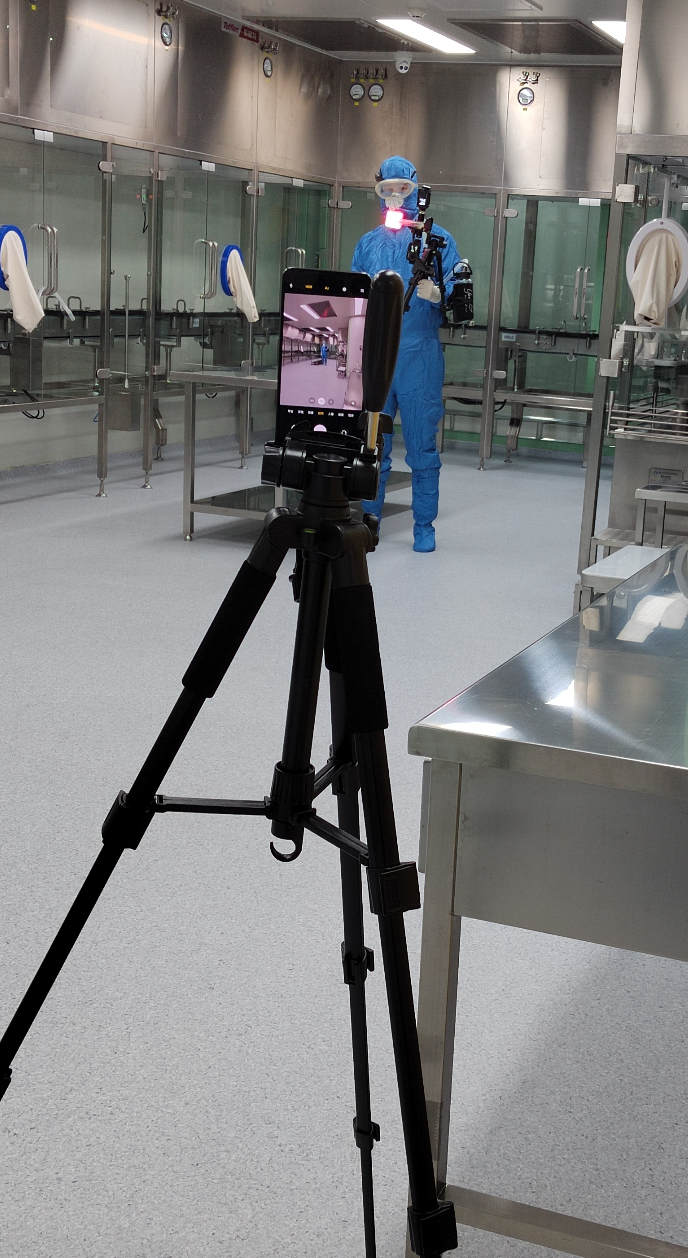 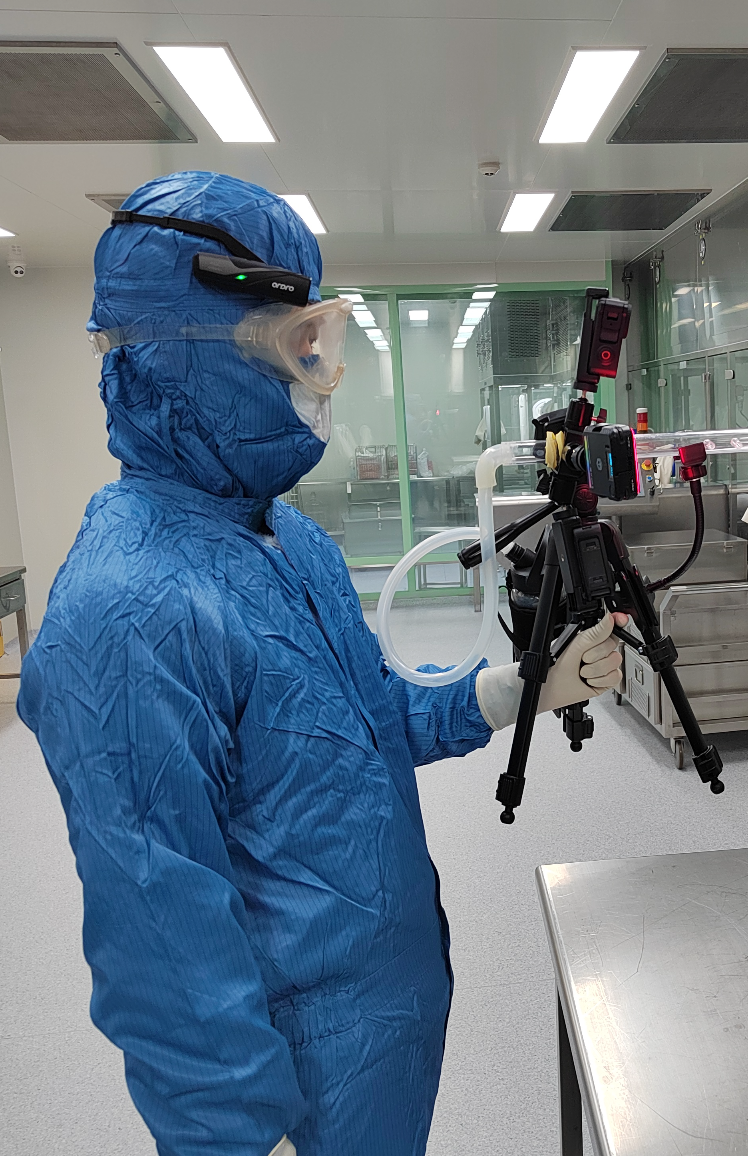 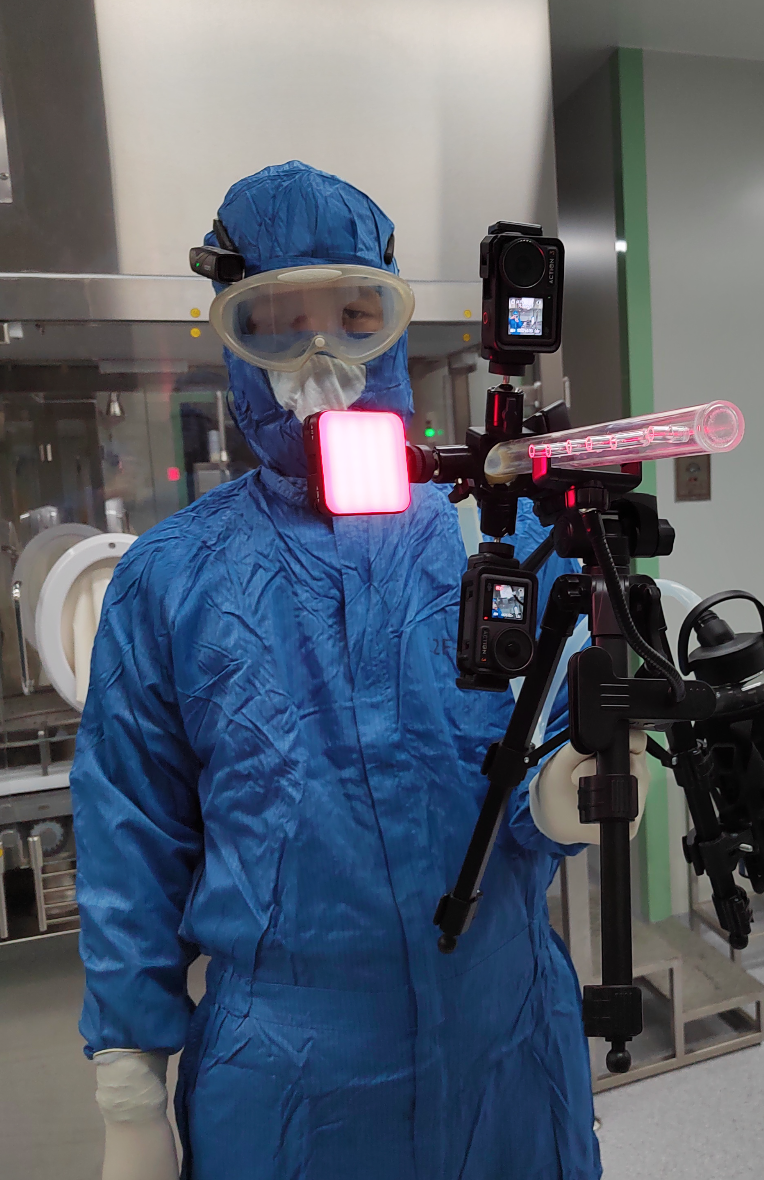 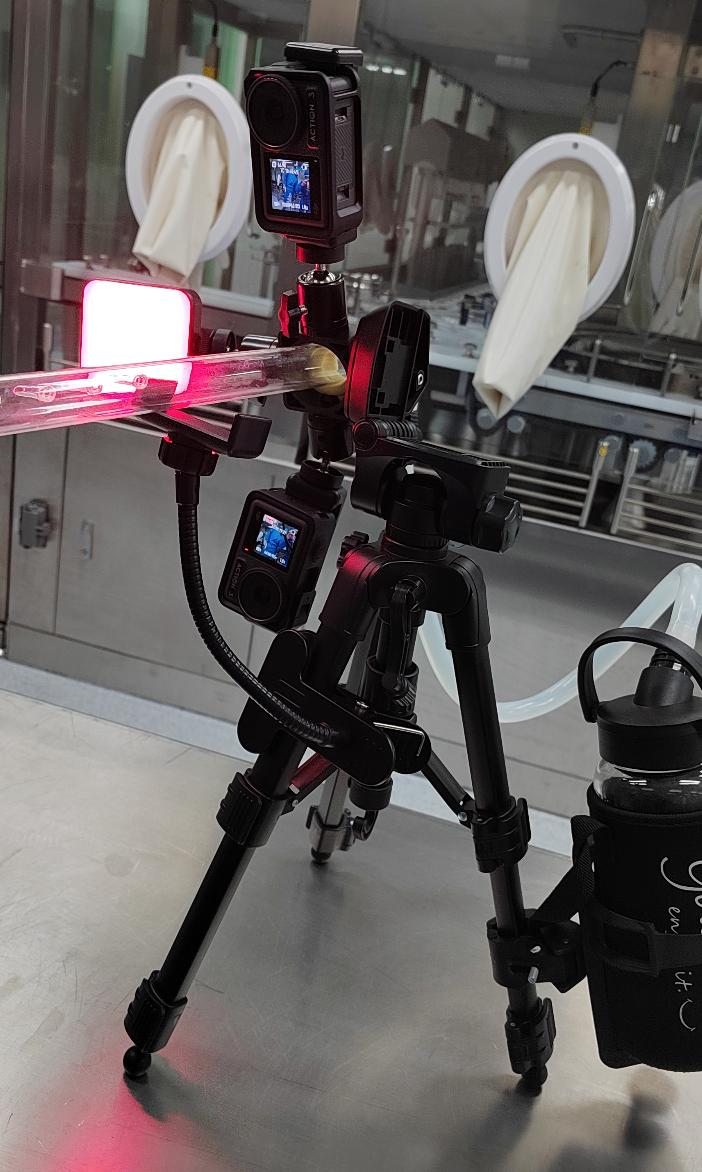 无菌生产设施·气体流型研究
气流拍摄视频示例1：
无菌生产设施·气体流型研究
气流拍摄视频示例2：
PART 03
服务案例详述
案例详述·某疫苗生产企业（俄苗）
项目名称：制剂车间的生产工艺设备/设施、公用系统首次验证

项目内容：
空调系统 20个机组
压缩空气系统 4套
纯蒸汽系统 4套
设备 21台/套
冷库/常温库 8个

项目周期：8个月

项目参与人数：15
案例详述·某生物所 P3 生产车间
项目名称：A群、A+C群流行性脑膜炎疫苗生产车间再验证

项目内容：
空调厂房（洁净面积约1900m2，洁净房间108个，取样点位约580个）
层流*2
洁净工作台*9
生物安全柜*1
罐装加塞层流*1
自动进出料层流*1
轧盖层流*1
A级环境动态模型

项目周期：3个月

项目参与人数：10
Thanks！
感谢观看